Figure 17 (a) Example of a seismic record section from the Gåsefjord profile (AWI-90300/310 and 94400), station 316. ...
Geophys J Int, Volume 160, Issue 2, February 2005, Pages 736–752, https://doi.org/10.1111/j.1365-246X.2005.02514.x
The content of this slide may be subject to copyright: please see the slide notes for details.
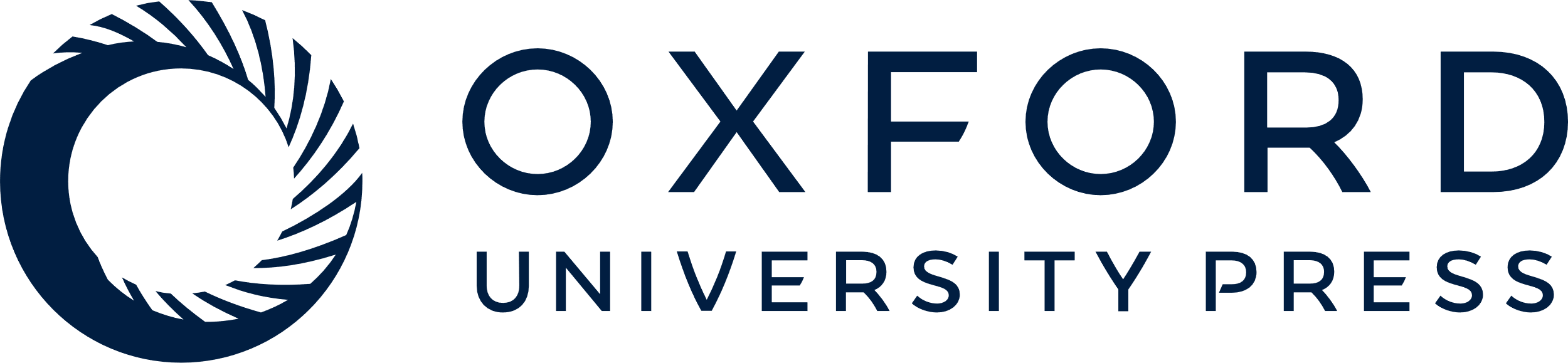 [Speaker Notes: Figure 17 (a) Example of a seismic record section from the Gåsefjord profile (AWI-90300/310 and 94400), station 316. Arrows mark the part of the PmP phase which is excluded from the amplitude considerations. For additional explanations see Fig. 3. (b) Record section of the FD modelled synthetic seismogram (model A, Fig. 18). For additional explanations see Fig. 16(b).


Unless provided in the caption above, the following copyright applies to the content of this slide: © 2005 RAS]